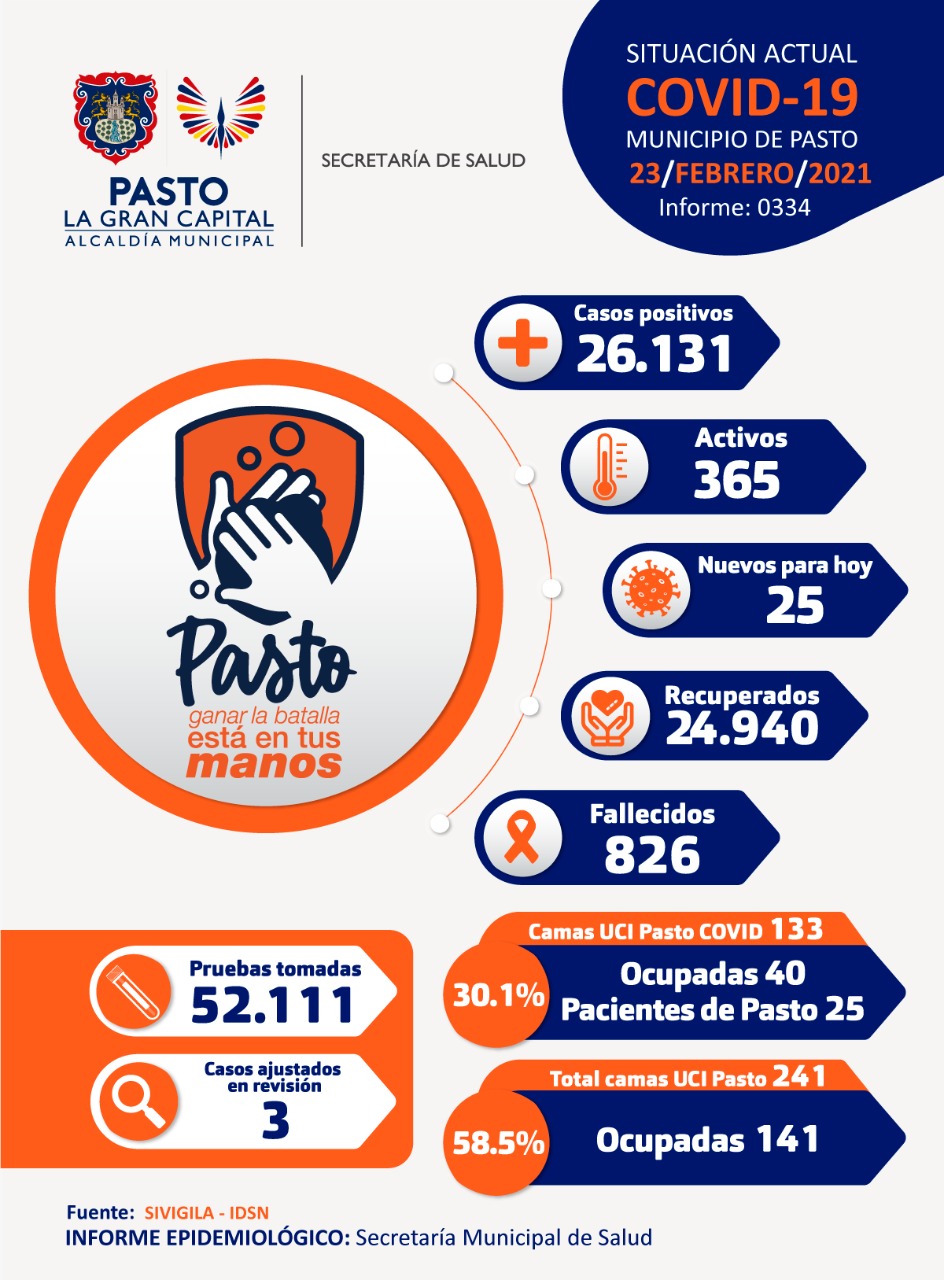 INFECCIÓN RESPIRATORIA
AGUDA (IRA)
Secretaría de Salud Municipal
San Juan de Pasto
Boletín Informativo
No. 003 septiembre de 2022 – ISSN: xxxx
El objetivo principal de este boletín es contribuir a informar a la población del Municipio de Pasto (Nariño) articulado al plan de vigilancia de la Secretaria de Salud. Es necesario dejar en claro que la información que se publica en este Boletín no es una opinión sino que expresa la dinámica de los programas que se desarrollan actualmente.
Índice
German Chamorro
Alcalde

Javier Ruano
Secretario de Salud

Héctor Villota
Subsecretario de Salud Pública

Luis Fernando Molineros
Epidemiólogo - Salubrista
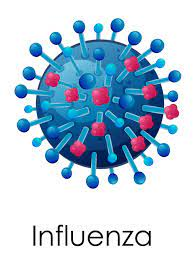 Introducción
Las enfermedades de transmisión respiratoria emergentes representan un riesgo sustancial para la población, debido a su elevado potencial de diseminación, afectan notoriamente a la población adulta joven productiva y cursan con letalidad relativamente alta en su fase inicial de propagación, además del impacto económico que se produce por el cese de actividades y el colapso de los servicios de salud pues suelen evolucionar a formas graves que requieren hospitalización y provocan emergencias sanitarias, que en algunos casos son de importancia internacional. 

La epidemiología para eventos de IRA en Colombia notificó al SIVIGILA en el 2020 por consulta externa y urgencias un 4.12% (n=4´307.317) del total de consultas por todas las causas (n=104´463.380); siendo notificados para infección respiratoria aguda grave (IRAG) 204 599 registros, de estos se evolucionaron a cuidados intensivos 51.511. Para el 2021 se analizaron 3 440 muestras procedentes de la vigilancia centinela; el 35,1 % (n=1207) fue positivo para virus respiratorios, de estas, el 52,6 % (n=636) fue positivo para Virus Sincitial Respiratorio; el 0,82 % (n=10) fue positivo para Influenza, con predominio principalmente del subtipo A(H3N2) con siete positivos (INS, 2022. [21/11/2022]).
Tel. 602 7238803, Centro Administrativo Municipal - CAM Anganoy, san Juan de Pasto - Nariño
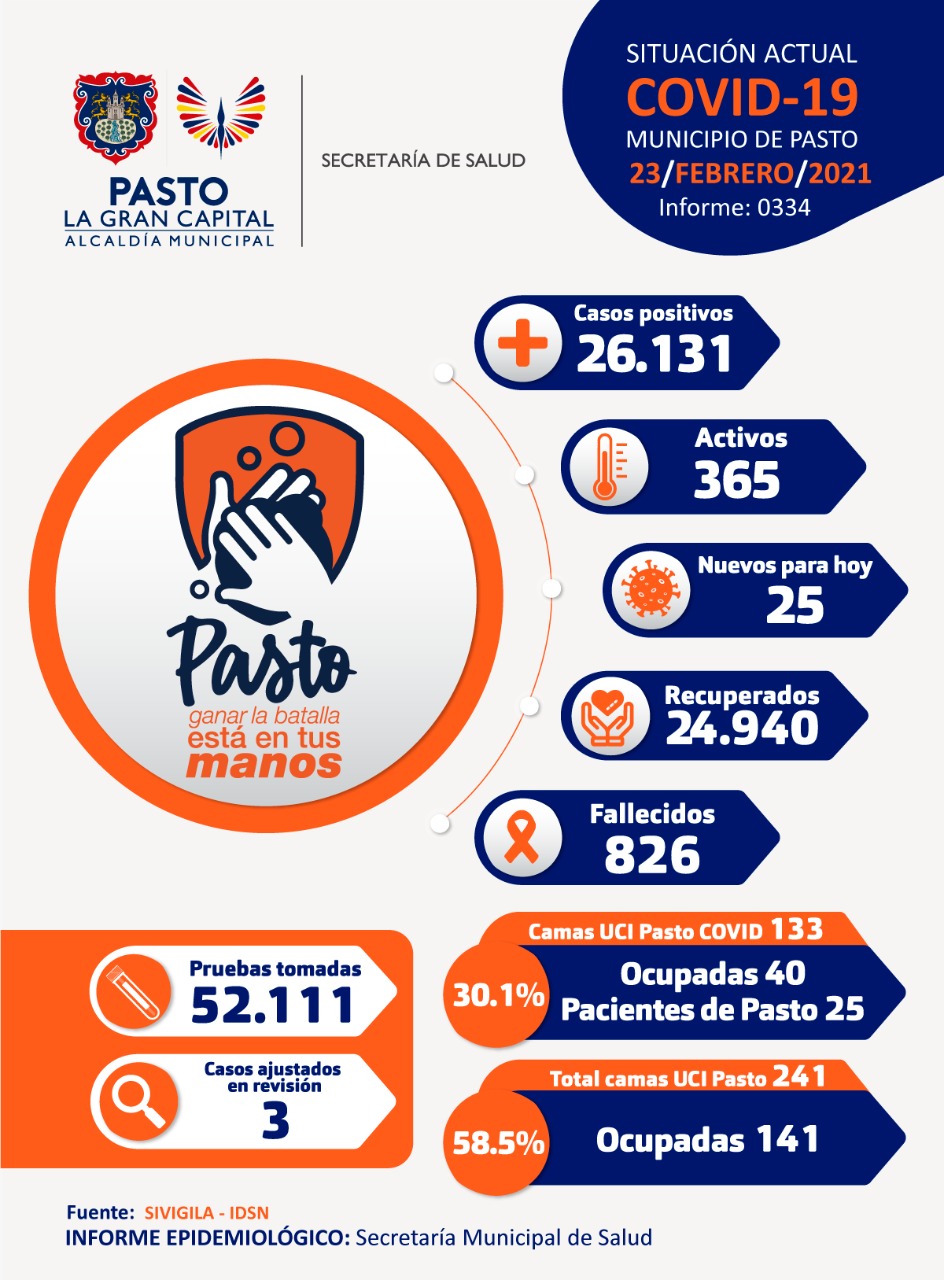 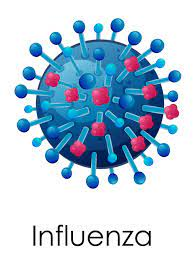 INFECCIÓN RESPIRATORIA
AGUDA (IRA)
Secretaría de Salud Municipal
San Juan de Pasto
Boletín Informativo
No. 003 septiembre de 2022 – ISSN: xxxx
La Infección Respiratoria Aguda (IRA) se considera como una de las principales causas de morbilidad y mortalidad en el mundo, pues, en promedio, cada año suceden 3.460.000 muertes por esta enfermedad, que afectan a todas las poblaciones del mundo (1)  (MinSalud, 2022).
Etiología de la IRA según el tipo Etiológico: Los principales agentes causales de infección respiratoria aguda.
La IRA constituye un grupo de enfermedades que afectan el aparato respiratorio alto y bajo; pueden ser causadas por diferentes microorganismos como virus y bacterias, entre otros, con evolución menor a 15 días; puede causar desde un resfriado común hasta complicaciones más severas como neumonía e incluso puede ocasionar la muerte (OPS, 2014).

Los cuadros leves son generalmente de naturaleza viral, altamente contagiosos y de corta duración; incluyen fiebre de inicio súbito, tos y otros síntomas del tracto respiratorio superior como dolor de garganta, rinorrea y síntomas sistémicos como dolor de cabeza, dolores musculares y fatiga. Aunque generalmente la enfermedad se resuelve en pocos días, la tos y el malestar pueden persistir más de dos semanas (Humanitarianresponse.info, 2012).
Fuente. INS, 2022. [21/11/2022].
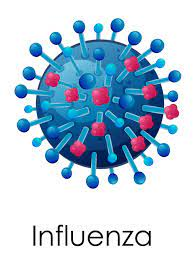 Transmisibilidad: Tiene fácil propagación y se transmite rápidamente en entornos como las escuelas y las residencias de ancianos. Al toser o estornudar, las personas infectadas dispersan en el aire, a distancias de hasta 1 metro, gotículas infecciosas (con virus), infectando así a las personas cercanas que inspiran esas gotículas o a través de las manos contaminadas. 

Prevención: hay que lavarse las manos frecuentemente y cubrirse la boca y la nariz con un pañuelo al toser, usar cubrebocas en sitios de cerrados o de mayor afluencia (INS, 2022. [21/11/2022]).
Tel. 602 7238803, Centro Administrativo Municipal - CAM Anganoy, san Juan de Pasto - Nariño
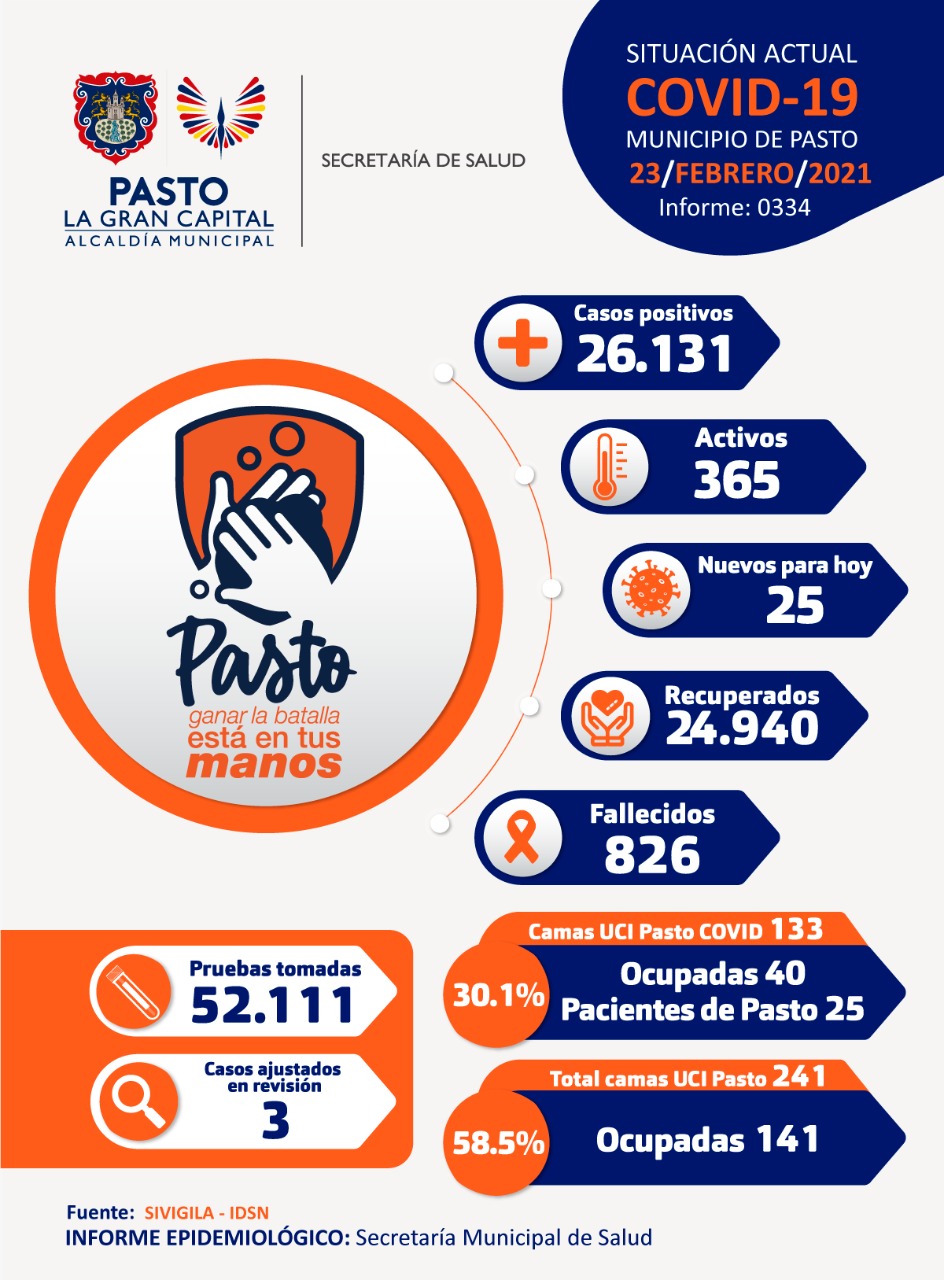 INFECCIÓN RESPIRATORIA
AGUDA (IRA)
Secretaría de Salud Municipal
San Juan de Pasto
Boletín Informativo
No. 003 Septiembre de 2022 – ISSN: xxxx
Epidemiología
La epidemiología para eventos de IRA es de 44,17 %, donde para mujeres es de 45,75 % y hombres de 42,42 %. La IRAG por virus nuevo registro para el 2019 una morbilidad de 3,92 para hombres y 3.7 29 para mujeres, siendo las edades entre 29 a 44 años las que presentan mayor morbilidad. La Tasa de Mortalidad por IRA por cada 100.000 menores de 5 años en Pasto es de 8,33 y en Nariño de 11,86 (SMS - ASIS, 2021).

Hasta el momento se han reportado dos (2) muertes en mayores de sesenta (60) años, sin embargo, la vigilancia sigue estando alerta sobre los brotes que se puedan presentar y sobre los casos de viajeros que puedan ocasionar brotes de SARS CoV II.
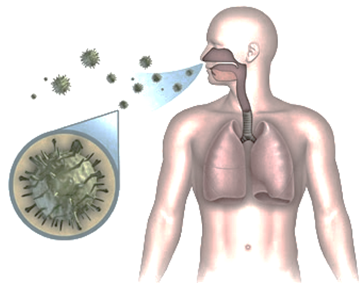 Definición operativa de caso ESI- IRAG
Fuente: Estándares globales para la vigilancia epidemiológica de la influenza; OMS - 2013
Fuente. INS, 2022. [21/11/2022].
Tel. 602 7238803, Centro Administrativo Municipal - CAM Anganoy, san Juan de Pasto - Nariño
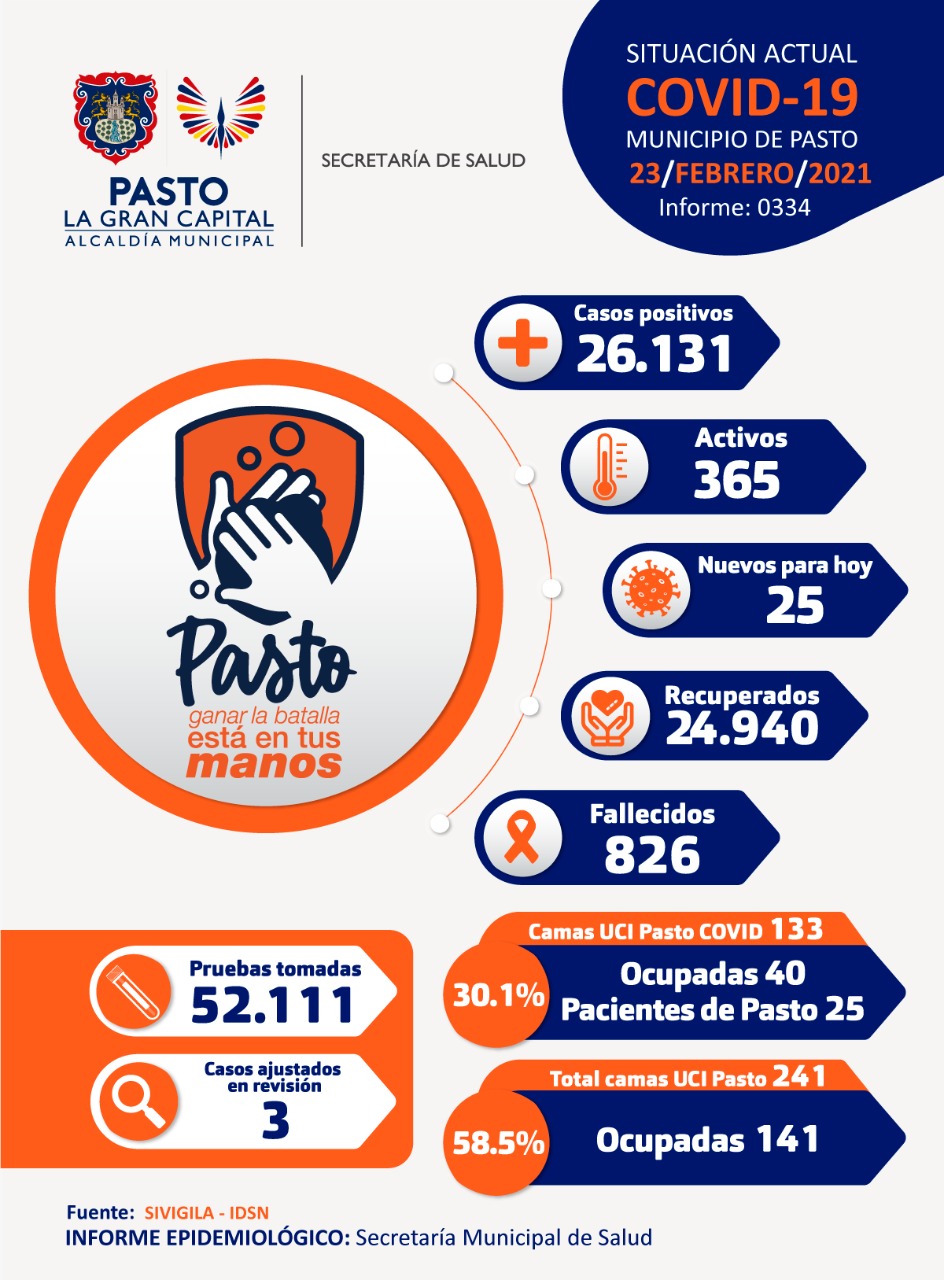 INFECCIÓN RESPIRATORIA
AGUDA (IRA)
Secretaría de Salud Municipal
San Juan de Pasto
Boletín Informativo
No. 003 Septiembre de 2022 – ISSN: xxxx
Diferencia sintomatológica entre las IRA
La influenza es una infección vírica que afecta principalmente a la nariz, la garganta, los bronquios y, ocasionalmente, los pulmones. La infección dura generalmente una semana y se caracteriza por la aparición súbita de fiebre alta, dolores musculares, cefalea malestar general importante, tos seca, dolor de garganta y rinitis.
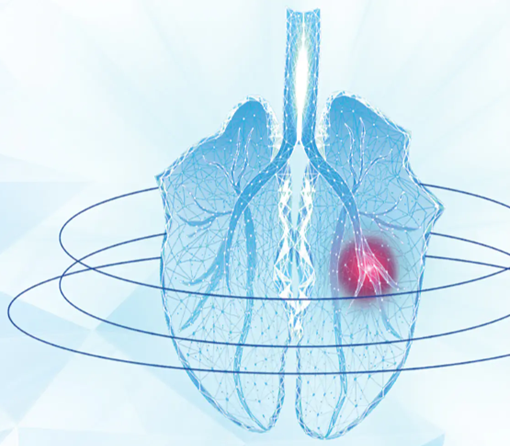 Fuente. INS, 2022. [21/11/2022].
Tel. 602 7238803, Centro Administrativo Municipal - CAM Anganoy, san Juan de Pasto - Nariño
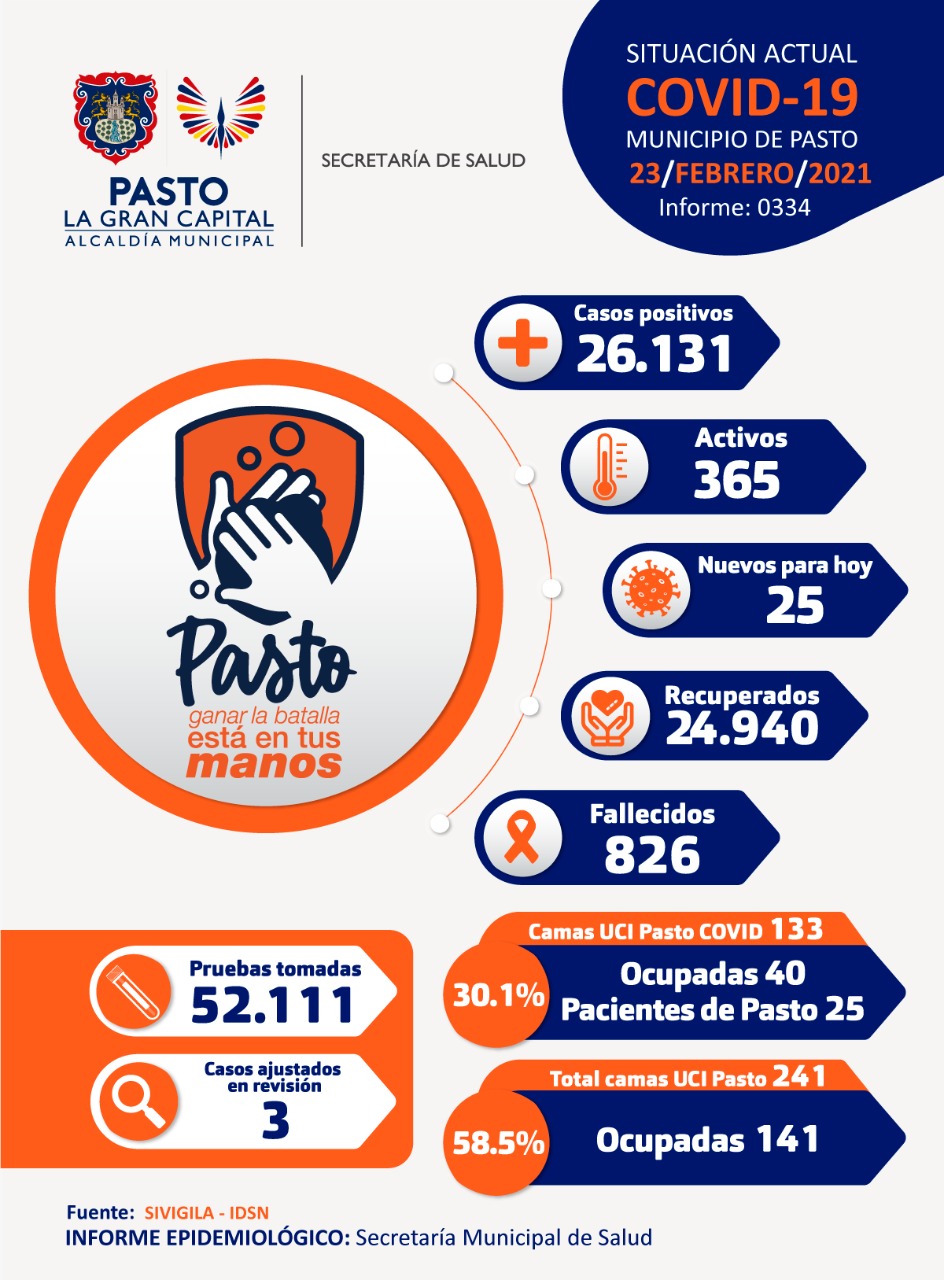 INFECCIÓN RESPIRATORIA
AGUDA (IRA)
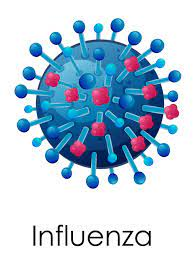 Secretaría de Salud Municipal
San Juan de Pasto
Boletín Informativo
No. 003 septiembre de 2022 – ISSN: xxxx
Eventos de IRA en la Semana Epidemiológica 48 Según Agente Etiológico en entidades centinelas de Pasto (HILA-FHSP).
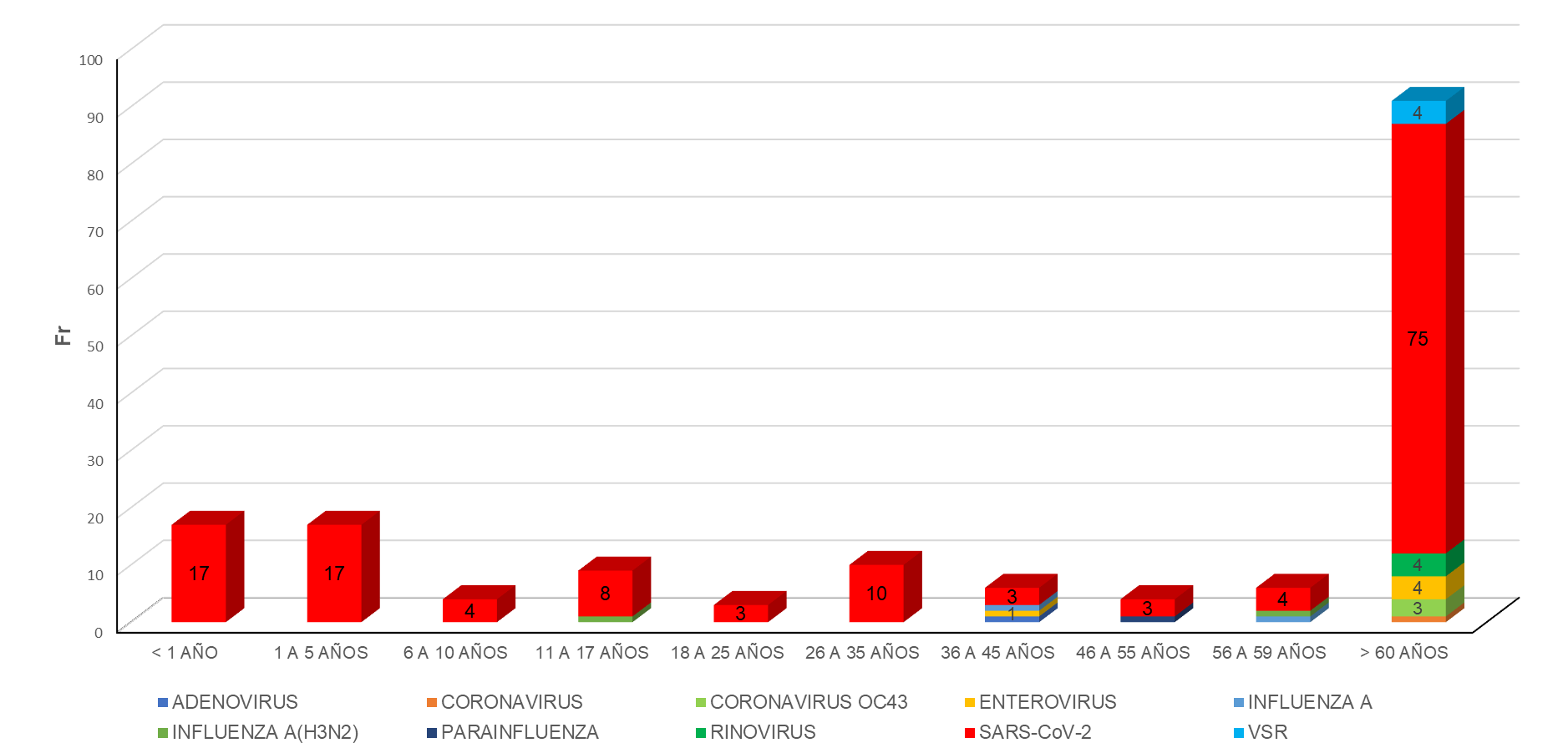 Fuente. SIVIGILA (12/2022)
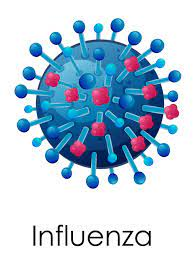 Grafico 1. Muestra el comportamiento de la IRA en la semana epidemiológica 48 de 2022, donde el Sars-CoV 2, Enterovirus, Rinovirus y VSR los de mayor frecuencia, donde los mayores de 60 años presenta el mayor reporte, seguido de los menores de 5 años.
Tel. 602 7238803, Centro Administrativo Municipal - CAM Anganoy, san Juan de Pasto - Nariño
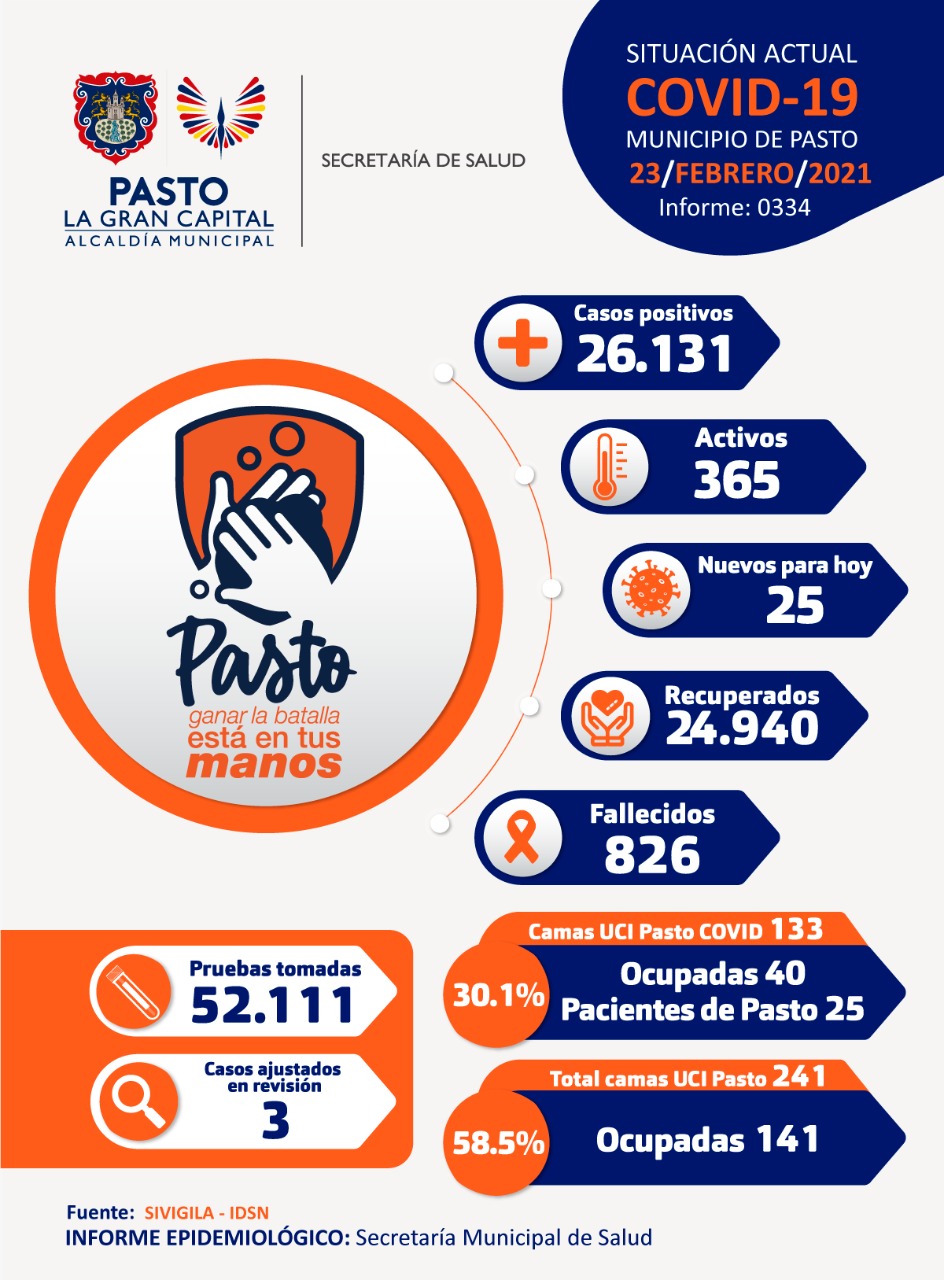 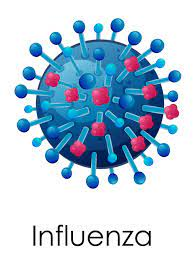 INFECCIÓN RESPIRATORIA
AGUDA (IRA)
Secretaría de Salud Municipal
San Juan de Pasto
Boletín Informativo
No. 003 septiembre de 2022 – ISSN: xxxx
Porcentaje Total Hasta la Semana 48 Según Agente Etiológico Municipio Pasto
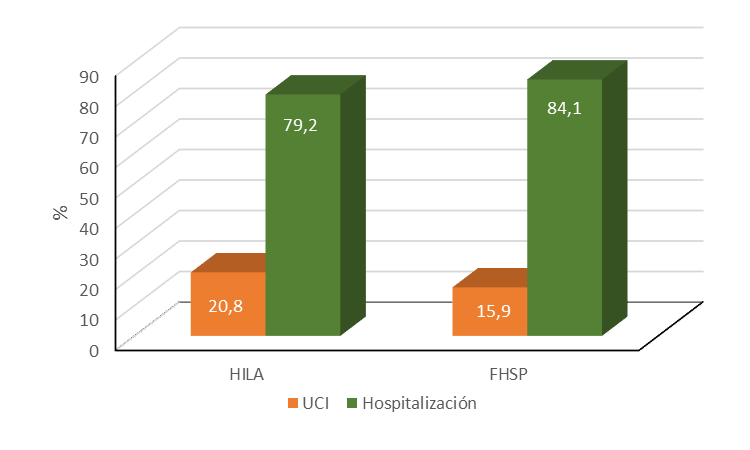 Fuente. SIVIGILA (12/2022)
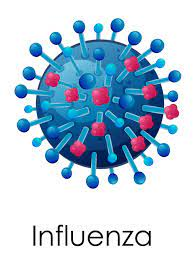 Grafico 2. Muestra el comportamiento de las IRA en la semana epidemiológica 48 de 2022, donde del 100% de los Hospitalizados el 20.8% en el HILA y el 15.9% en la FHSP derivaron a UCI.
Tel. 602 7238803, Centro Administrativo Municipal - CAM Anganoy, san Juan de Pasto - Nariño
Fuentes
- Organización Panamericana de la Salud. Prevención y control de las infecciones respiratorias agudas con tendencia epidémica y pandémica durante la atención sanitaria [Internet] 2014. Fecha de consulta: 1 de febrero de 2022. Disponible en: https://www.paho.org/hq/dmdocuments/2014/2014-cha-prevencion-control-atencion-sanitaria.pdf 2. 
- Humanitarianresponse.info. [Internet] 2012. Fecha de consulta: 2 de febrero de 2022. Disponible en: https://www.humanitarianresponse.info/sites/www.humanitarianresponse.info/files/documents/files/UAIRAC_1506 2012%5B1%5D.pdf
- INS, 2022. [21/11/2022]. https://www.ins.gov.co/buscador-eventos/Lineamientos/PRO_IRA.pdf
- Organización Mundial de la Salud. A manual estimating disease burden associated with seasonal influenza. [Internet]
2015. Fecha de consulta: 1 de febrero de 2022. Disponible en: https://apps.who.int/iris/bitstream/handle/10665/178801/9789241549301_eng.pdf
- Colombia. Instituto Nacional de Salud. Lineamientos Nacionales para la Vigilancia 2022. Fecha de consulta: 2 de febrero
de 2022. Disponible en: https://www.ins.gov.co/BibliotecaDigital/lineamientos-nacionales-2022.pdf
- Paris OM, Castillo NL, Dávila AP, Angel CJ, Calvo VD. Factores de riesgo modificables de infecciones respiratorias en Hogares Infantiles y Jardines Sociales del municipio de San José de Cúcuta. Rev Univ. salud. 2013; 1:34-44.
- https://espanol.cdc.gov/flu/vaccines-work/respiratory-virus-transmission-network.html
Jornada Nacional de Vacunación
“Las Vacunas son Seguras, Protéjase de Enfermedades”
Quinta (noviembre 19 de 2022) y Sexta (diciembre 12 - 17 de 2022)
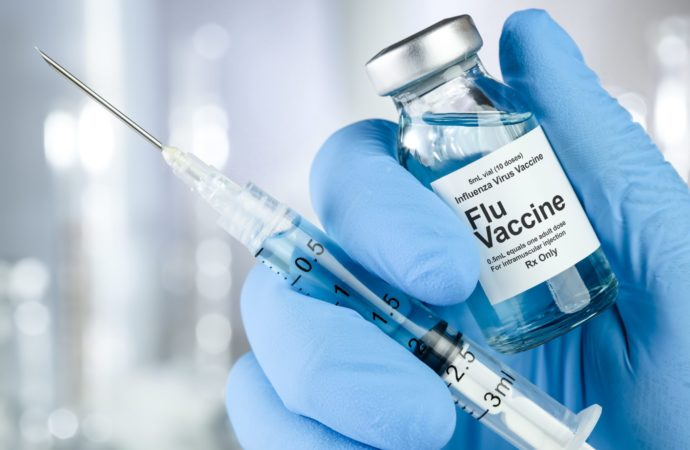 Tel. 602 7238803, Centro Administrativo Municipal - CAM Anganoy, san Juan de Pasto - Nariño